Муниципальное автономное дошкольное образовательное учреждение детский сад №3 г. Курганинска.
Тема: « Заходите в гости к нам ,будем рады мы гостям»








Выполнила воспитатель Антонец Л.А
Фото родных на стене
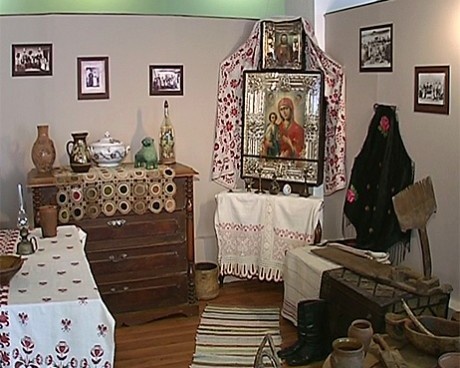 Казачки занимались ткачеством, прядением, готовили пищу.
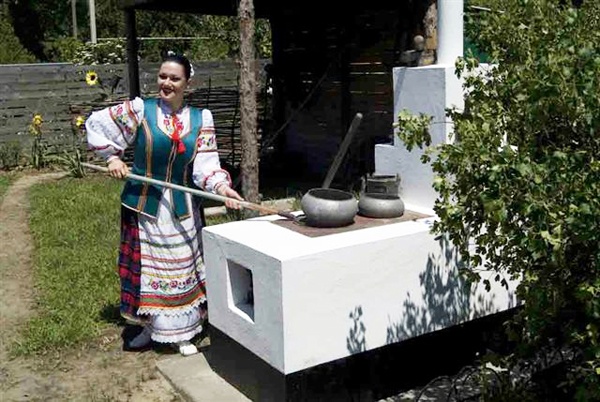 Казаки занимались сельским хозяйством (выращиванием пшеницы, ржи, овса, проса, гречихи).
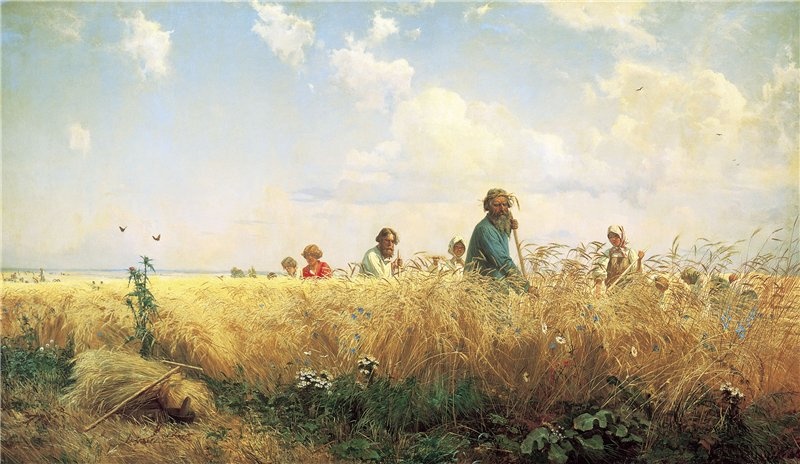 Неотъемлемыми предметами домашней утвари были ухват, кочерга. Ухват служил для снятия с печи горячих чугунов.
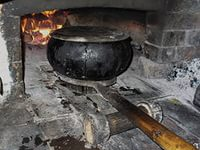 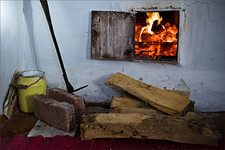 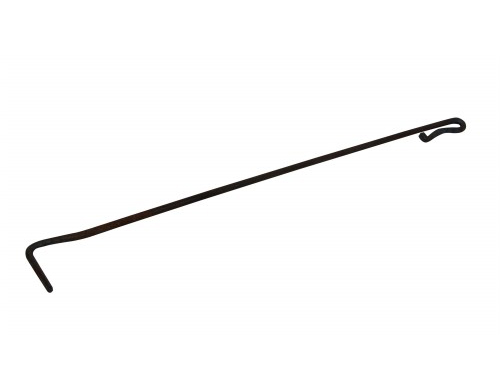 макитры
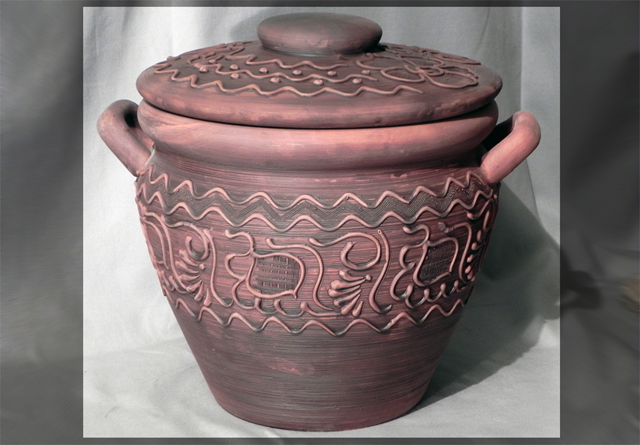 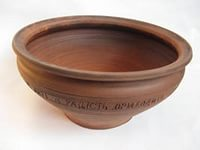 рубель
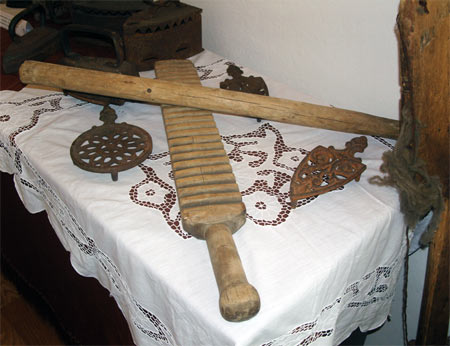 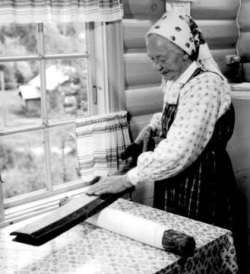